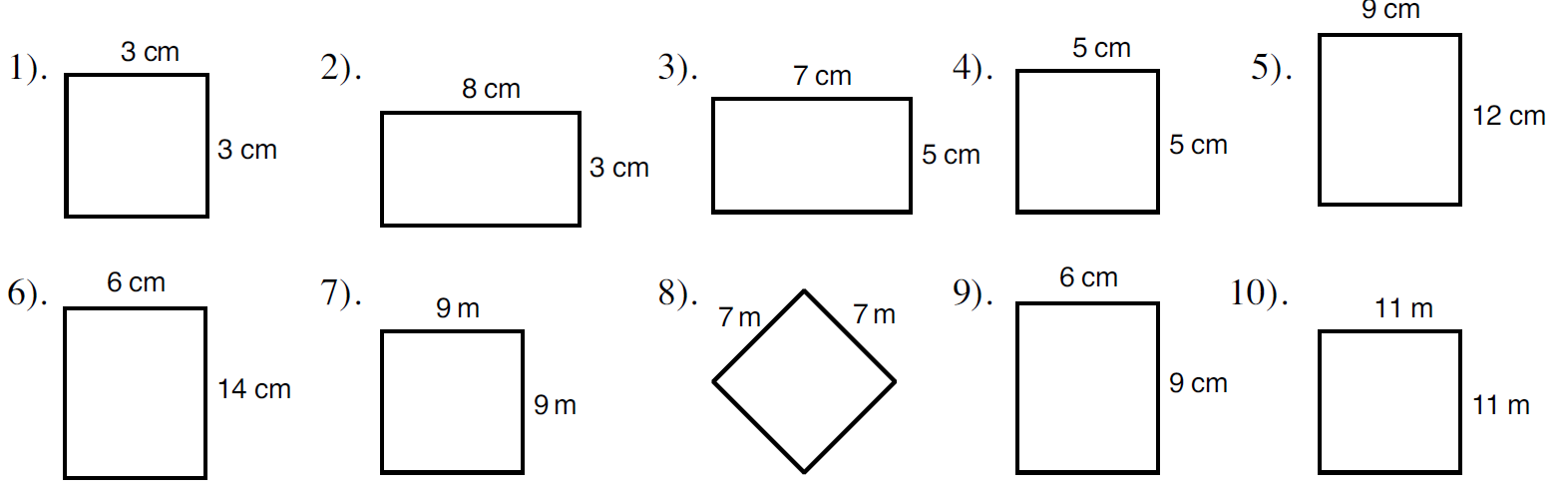 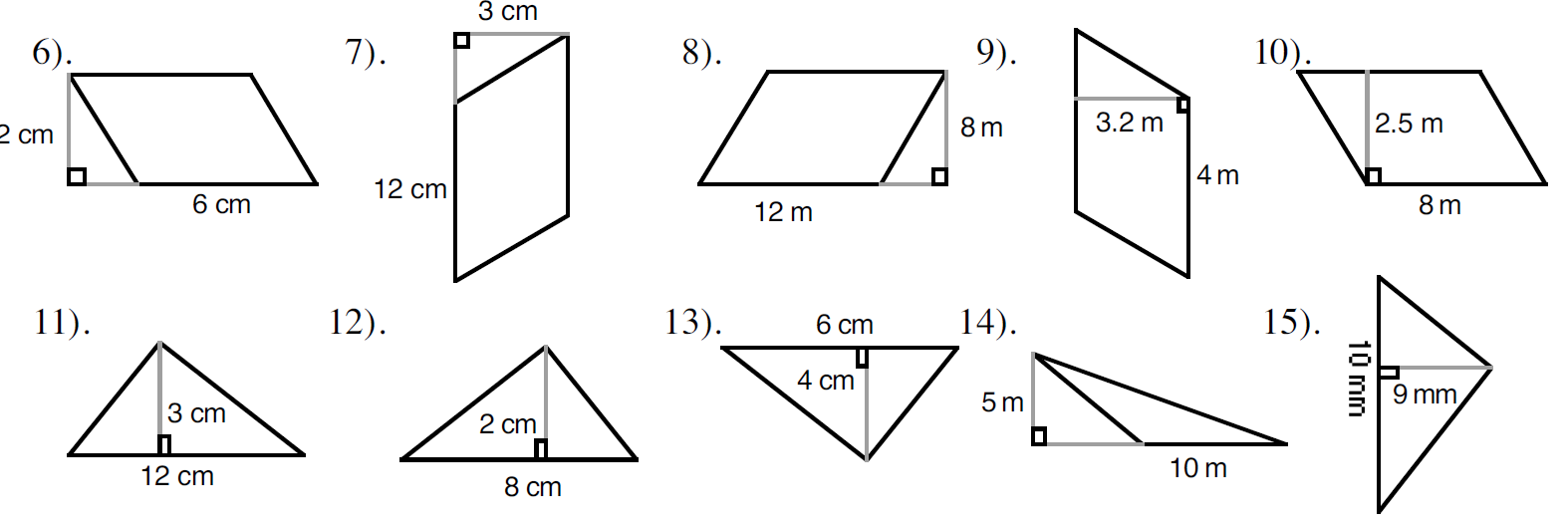 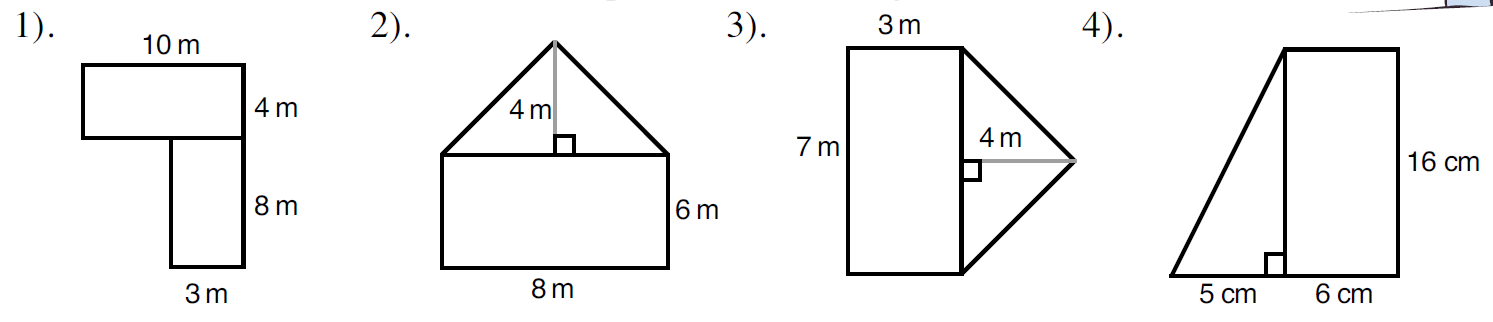 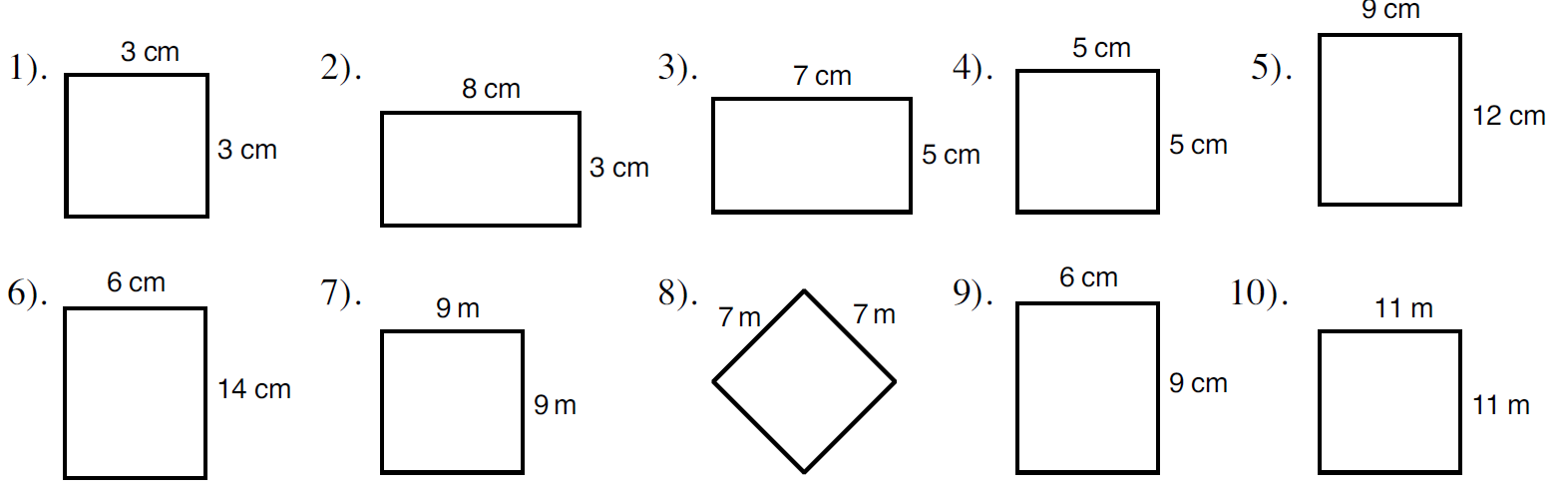 25cm2
108cm2
9cm2
35cm2
24cm2
121m2
54cm2
49m2
81m2
84cm2
96cm2
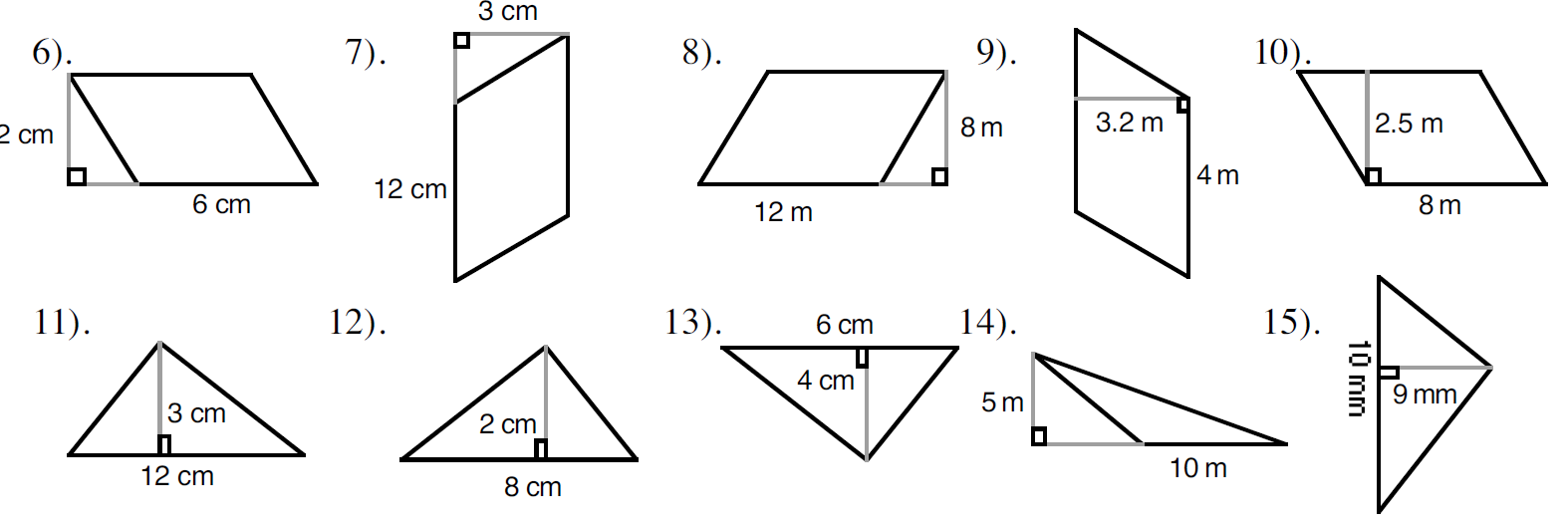 12cm2
20m2
36cm2
12.8m2
8cm2
25m2
18cm2
45mm2
12cm2
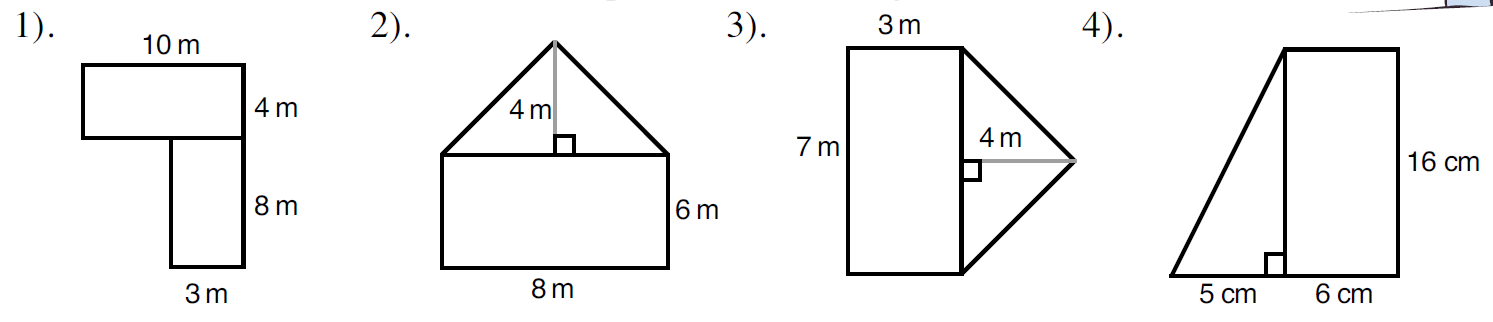 136cm2
64m2
64m2
35m2